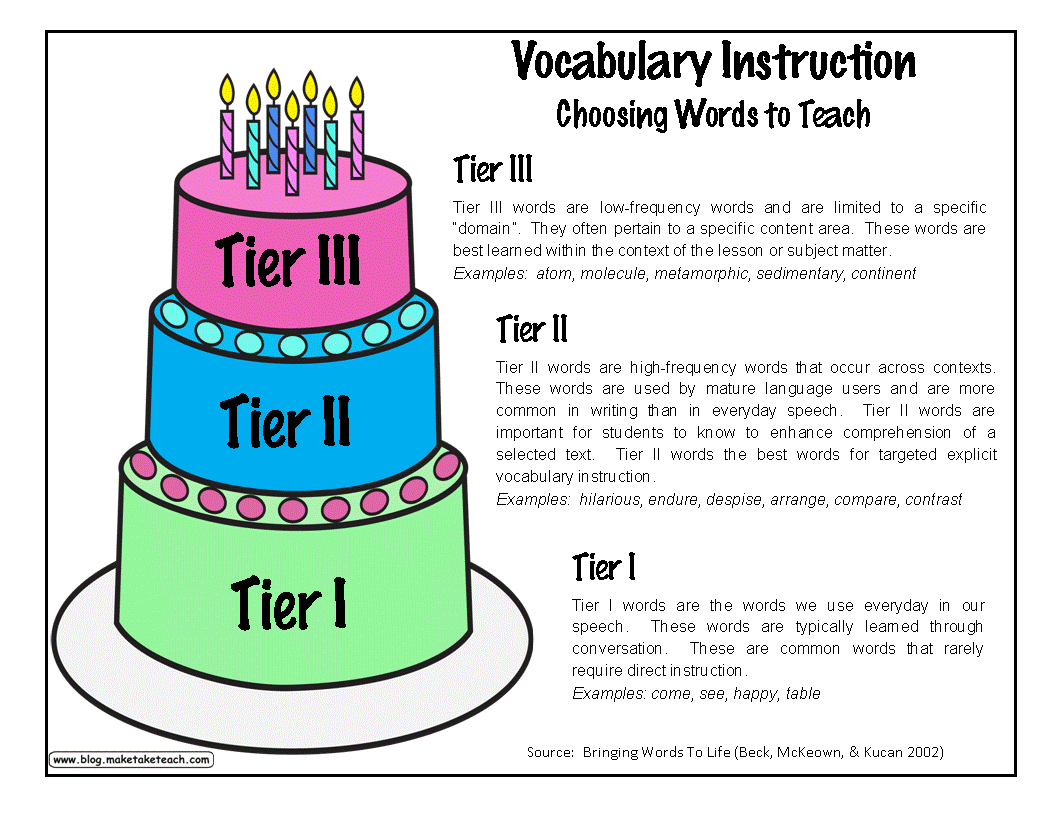 Vocabulary
Mollie and Emily
Barriers
Limited Vocabulary Foundation:
The average native English speaker enters kindergarten knowing at least 5,000 words. The average ELL may know 5,000 words in his or her native language, but very few words in English. 
Recognizing and Understanding words in relation to the context of the reading passage. 
Teacher lack of familiarity with culture of students
Teachers are limited to working toward shared goals due to language. 
False Cognates 
Limited Academic Vocabulary: 
Without a strong foundation of academic vocabulary, ELLs won’t be able to access the material they are expected to master. 
Limited Comprehension:
Beginning readers must use the words they hear orally to make sense of the words they sound out. If those words aren't a part of a student's vocabulary, however, it will make it much harder to understand the text.
Imp. Things to Remember About Teaching Vocabulary...
Understanding vocabulary words is a key step in reading comprehension. The more words a child knows, the better he or she will understand the text.

ELLs need words embedded in meaningful contexts and must have opportunities to use words. 

Repetition Helps! 

Consider life experiences, prior learning, & key vocabulary 

It is important to give students as much exposure and experience with new vocabulary words as possible before asking students to use them in a lesson or activity. Remember that vocabulary lists in textbooks are often created with English speakers in mind.

The only way to make sure students understand a new word is to have them produce it themselves either orally or in writing.
When Planning for Instruction
Select words that will support the reader's understanding of the story or text, as well as for other phrases and connectors that affect comprehension (even though, except, etc.). 
Pre-Teach Vocabulary
Role playing or panotmiming
Using gestures
Real objects
Pictures
Quick drawings
Spanish equivalent and asking students ot say word in English
Student-friendly definition
Graphic organizer
Planning for Instruction CTD...
3. Give students an opportunity to practice using new words
The ability to define a word
The ability to recognize when to use that word
Knowledge of its multiple meanings
The ability to decode and spell that word
The ability to use different definitions word accurately in different contexts
4. Students should be immersed in words by rich language environments that focus on words and draw students’ attention to learning of words (word study notebooks and dictionaries)
5. Students should personalize word learning through such practices as Vocabulary Self-Collection Strategy, mnemonic strategies, & personal dictionaries.
6. Students SHOULD be ACTIVE In developing their understanding of words & ways to learn them (semantic mapping, words sorts, concept def. map)
Activities
Contextualizing key vocabulary
Word sorts
Vocabulary self-collection strategies
Personal dictionaries
Word walls
Concept def. Map
Cloze sentences
List-group-label
Word generation
Word study books
Vocab games
Self-assessment levels of word knowledge